Детям о ВОВ
Война. Какое страшное слово. Война – это горе и страх. Война – это разруха и смерть.
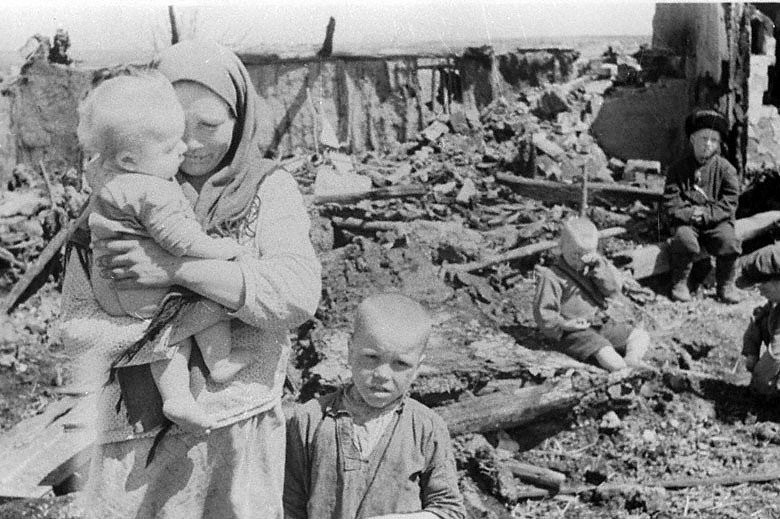 В четыре часа утра 22 июня 1941 года, когда в глубокий сон были погружены все города и сёла, немцы напали на  нашу страну
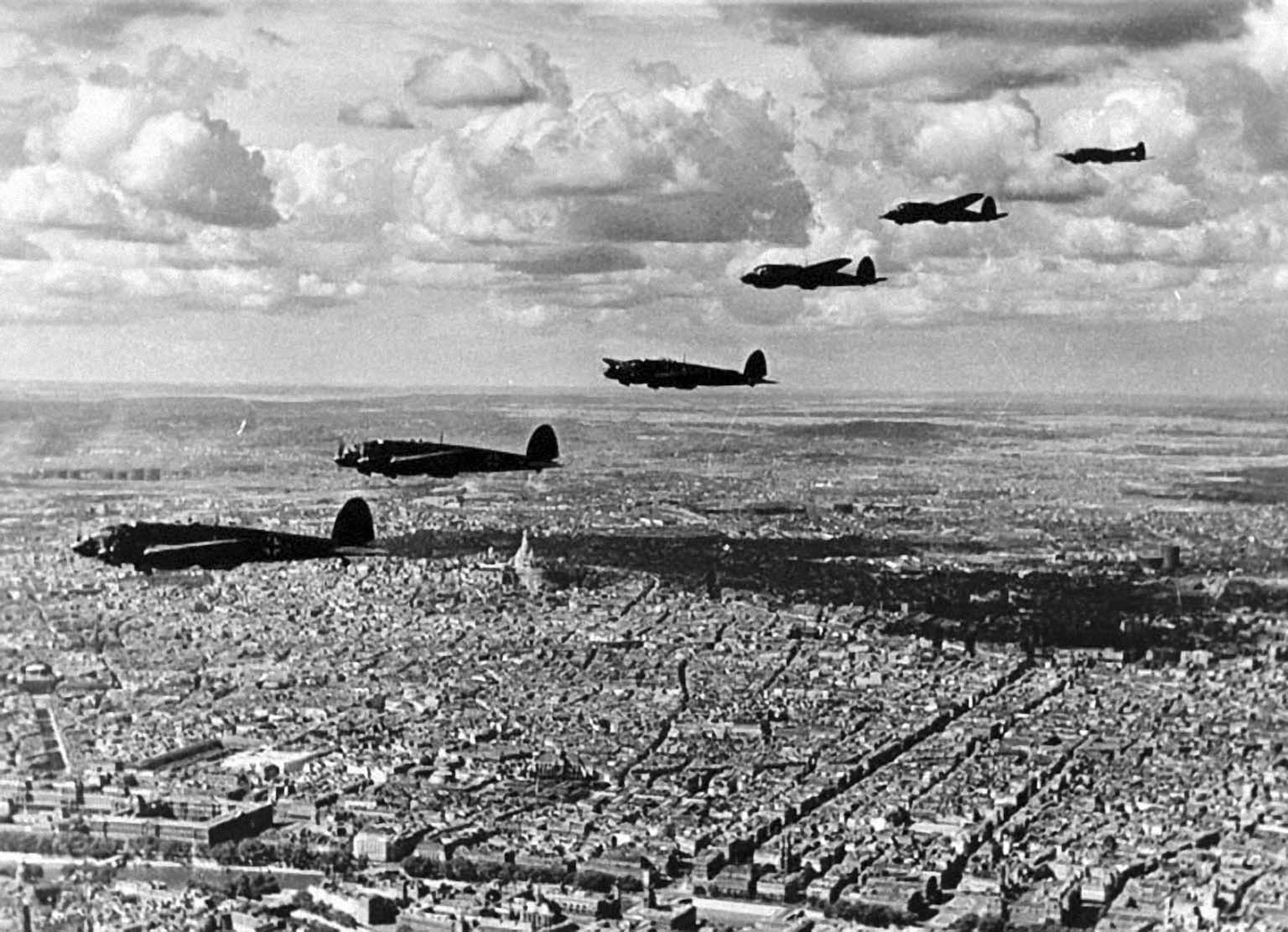 22 июня.
Все на рассвете мирно спали,
Ночь темная как – будто тень
И жители земли еще не знали
Какой рождался страшный день.
Не знали, что в двадцатом веке
Он станет самым черным днем,
От крови покраснеют реки
 Земля опалится огнем!
                     (Наталья Андриянова-Сергеева)
На нашу страну напала фашистская Германия
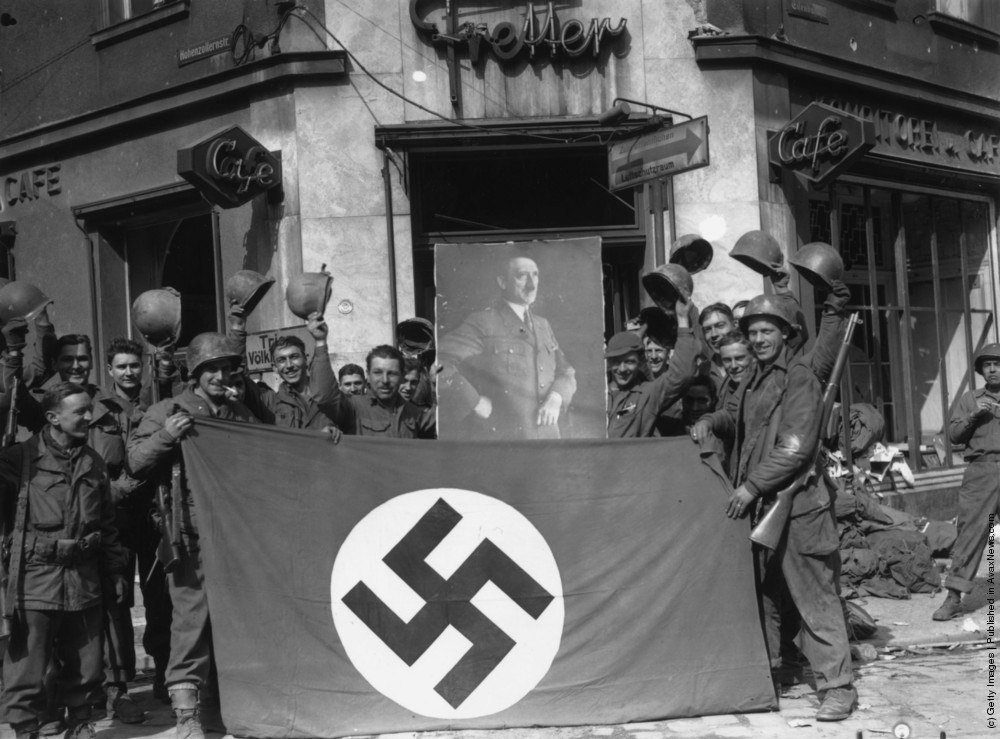 У власти в Германии стоял Адольф  Гитлер, который желал подчинить себе как можно больше территорий со всеми фабриками, заводами, городами, сёлами и таким образом сделать свою страну (Германию) самой богатой 
и влиятельной на Земле.
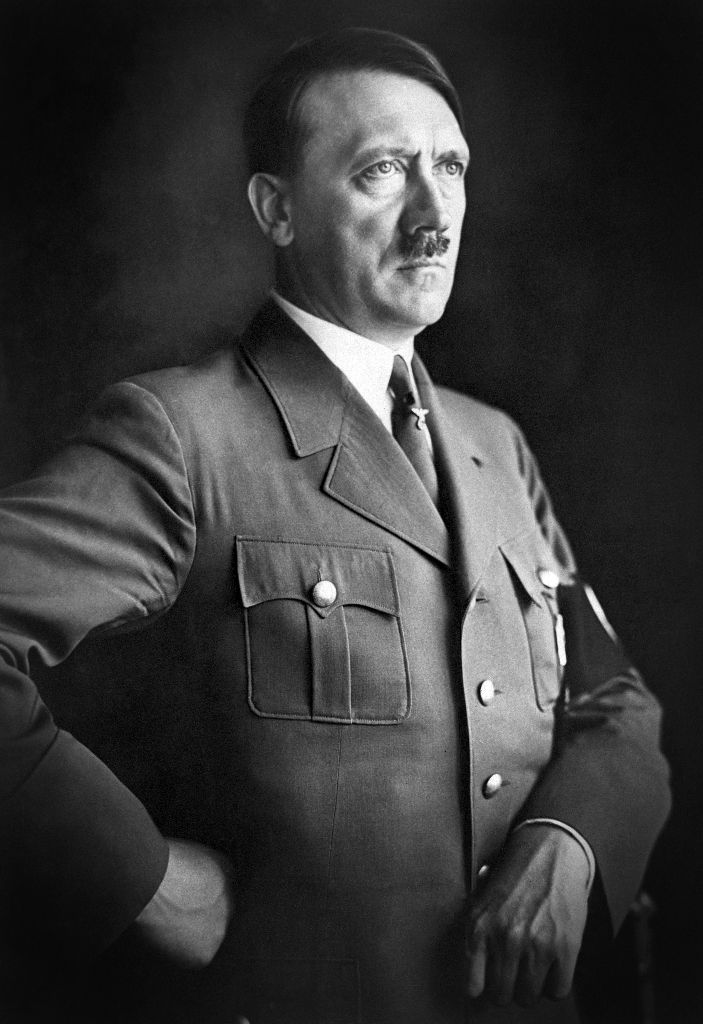 Война наступила внезапно. Из-за этого наша страна понесла огромные потери. Немцы захватывали город за городом, убивали людей.
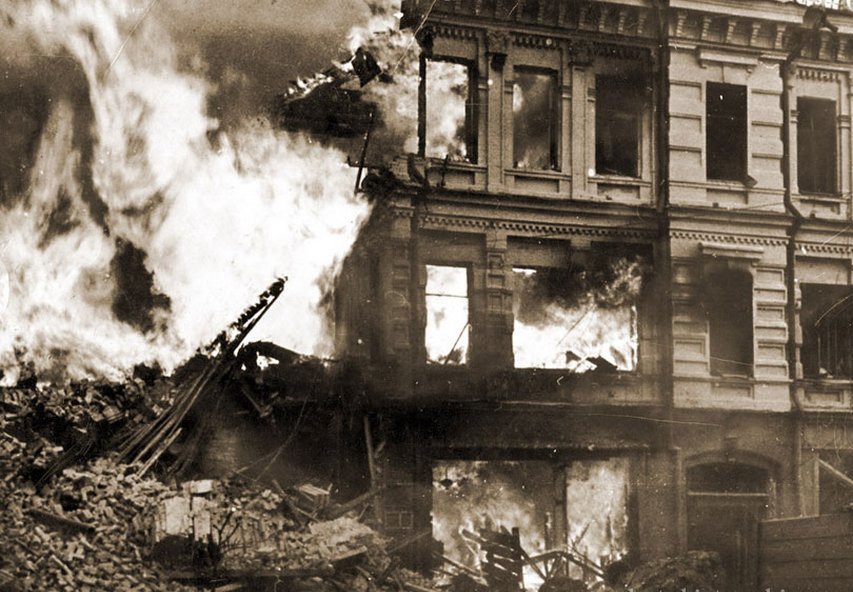 По всей стране, начался призыв в армию, нашу Красную Армию. Всех мужчин, которые могли держать оружие, призывали на войну, чтобы защищать свою Родину. На фронт уходили отцы, старшие братья, даже многие девушки шли на фронт.
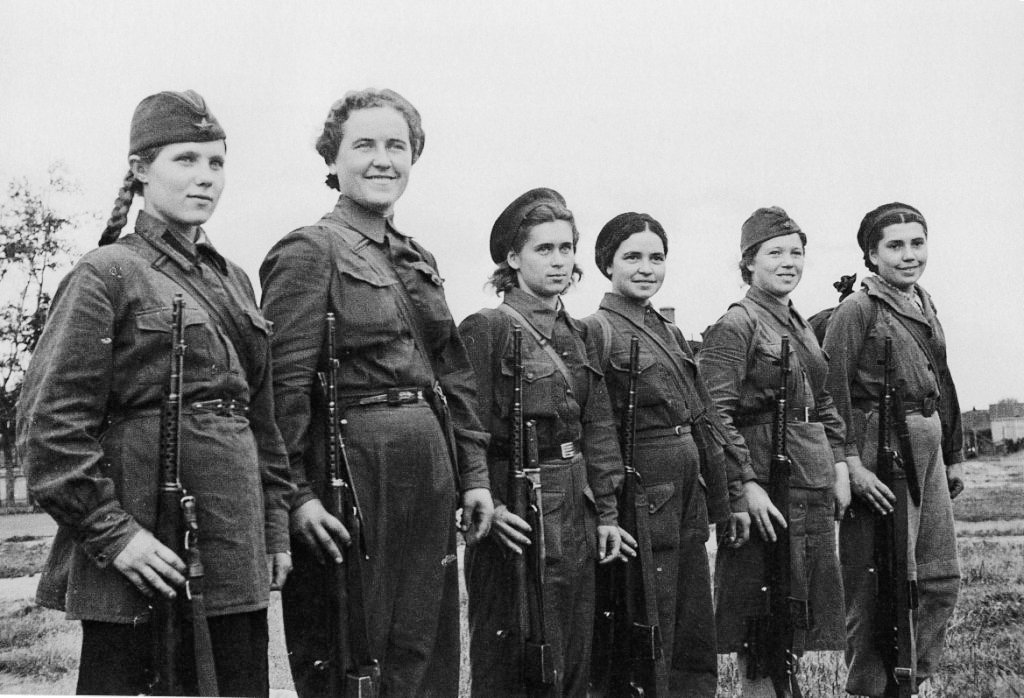 Фашисты были уверены, что Новый год они встретят в Москве, но советские войска сумели остановить их наступление.
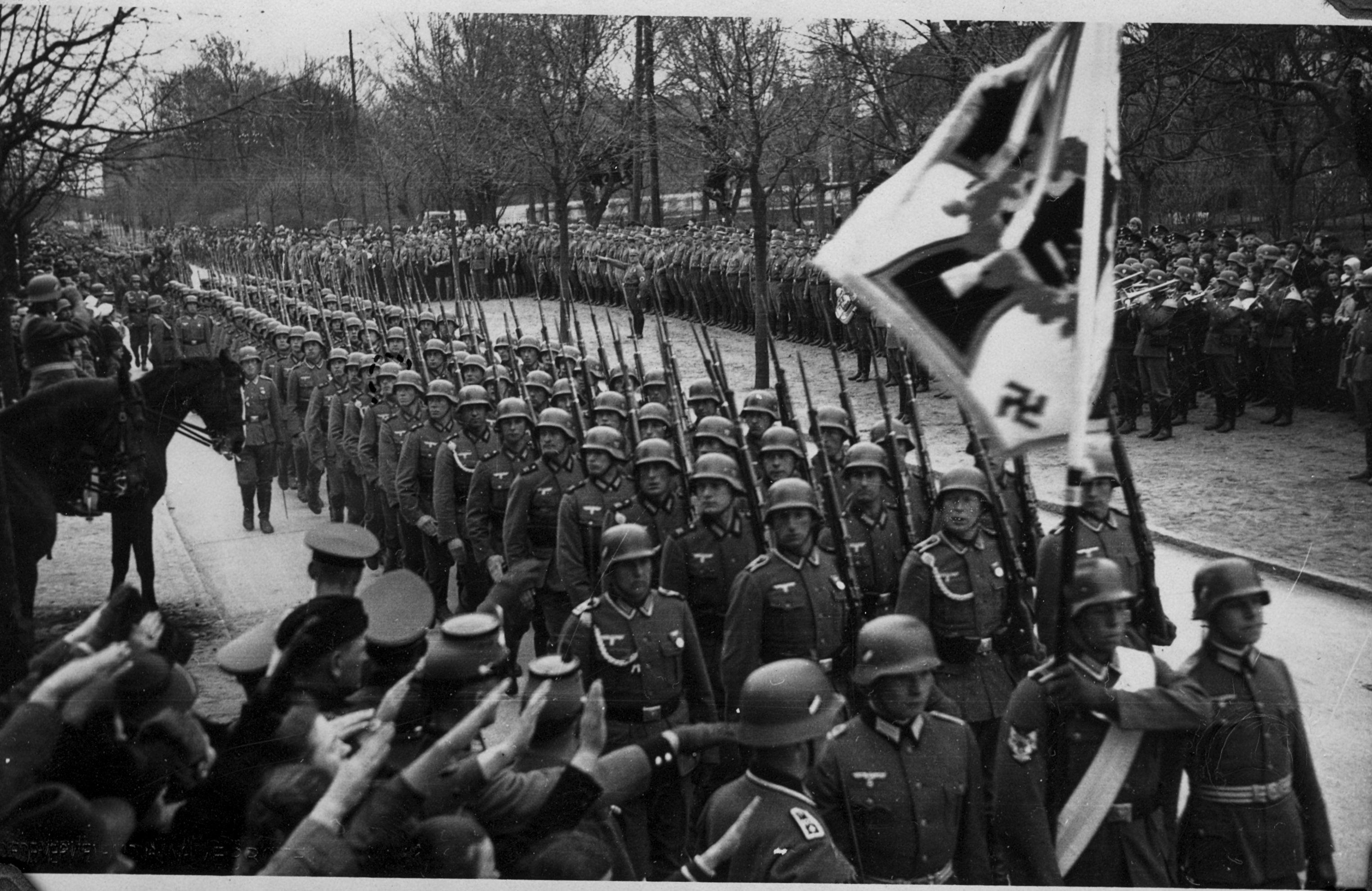 Очень много людей погибло в то далекое суровое и страшное время. Погибли в бою, от ран, в концлагерях
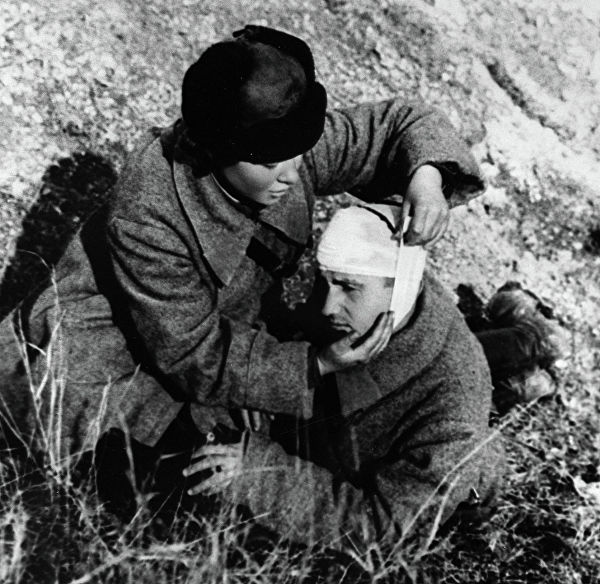 Русские люди почти 4 года защищали свою Землю, свою Родину, детей, жен, родителей, свое Отечество, поэтому войну 1941-1945 годов назвали Великой Отечественной
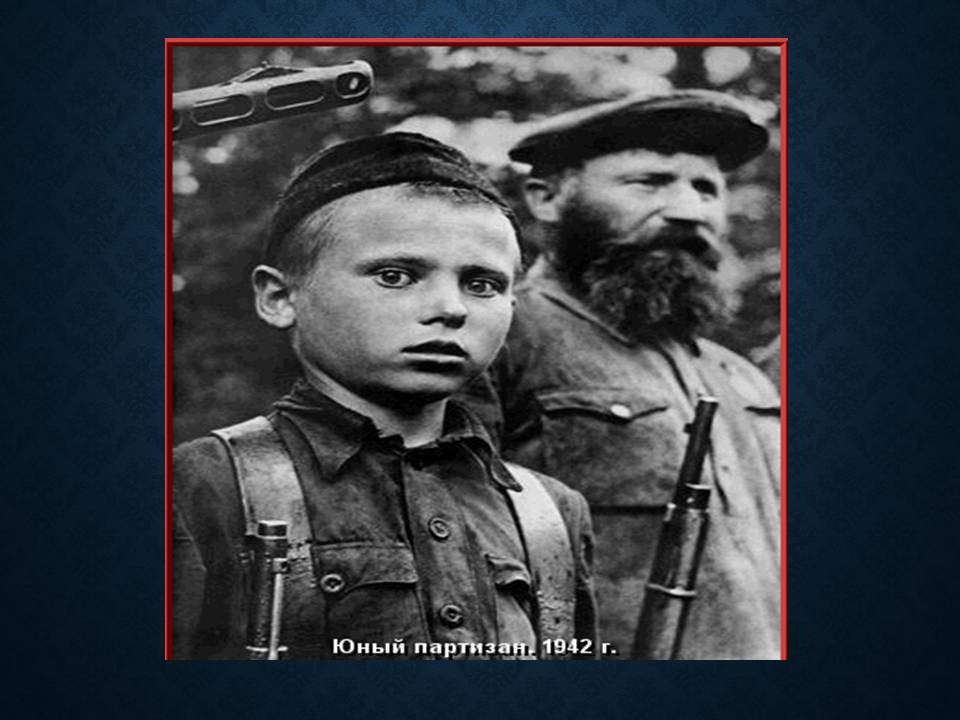 9 мая – День Победы над фашисткой Германией. Был установлен Знамя Победы над правительством Германии - Рейхстагом
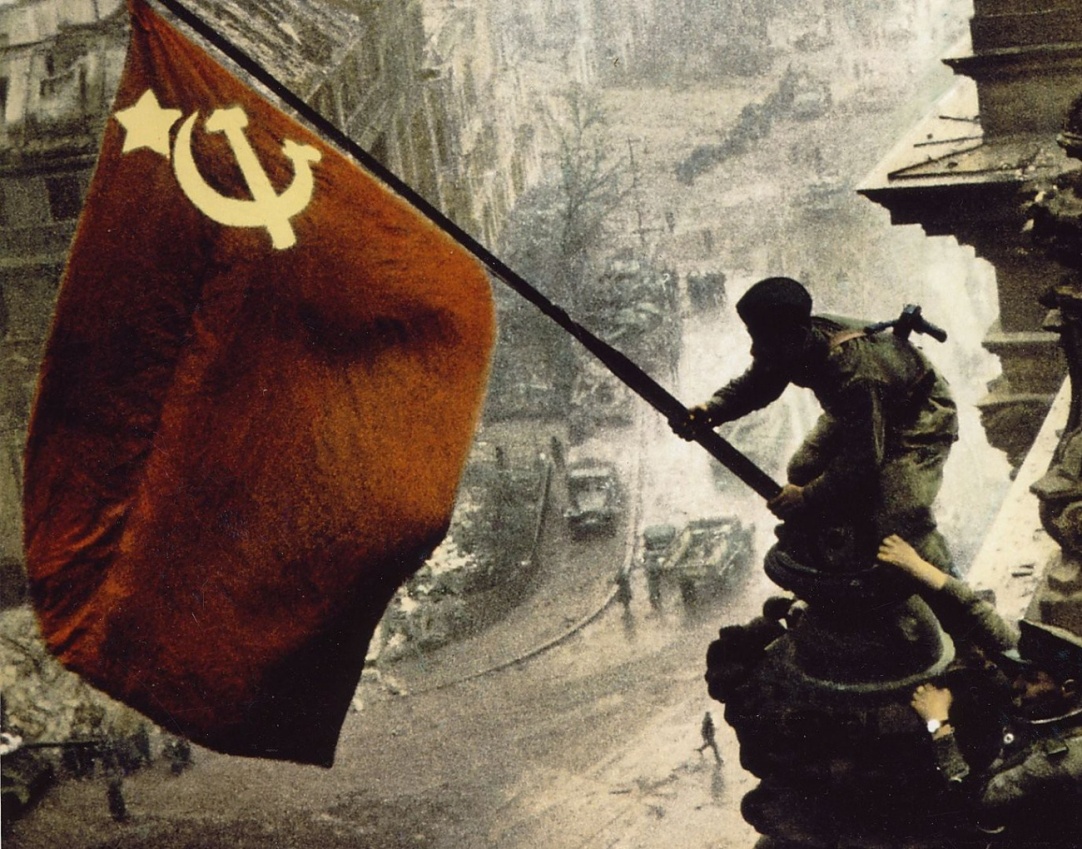 БЛАГОДАРЮ ЗА ВНИМАНИЕ!
Использованная литература и интернет источники
https://ped-kopilka.ru/blogs/ana-vitalevna-potapova/konspekt-zanjatija-po-formirovaniyu-grazhdansko-patrioticheskoi-pozici-u-detei-doshkolnogo-vozrasta.html
https://nsportal.ru/detskiy-sad/raznoe/2015/04/24/konspekt-nod-detyam-o-velikoy-otechestvennoy-voyne
https://www.maam.ru/detskijsad/konspekt-besedy-s-detmi-starshei-grupy-na-temu-velikaja-otechestvenaja-voina.html
https://childage.ru/psihologiya-i-razvitie/vospitanie-rebenka/detyam-o-voyne-1941-1945-dlya-detskogo-sada.html
https://yandex.ru/images/search?text=9%20мая%20-%20День%20Победы%20над%20фашистской%20Германией.%20Был%20установлен%20советский%20флаг%20над%20правительством&pos=0&img_url=https%3A%2F%2Fcs10.pikabu.ru%2Fpost_img%2F2018%2F05%2F09%2F5%2Fog_og_1525849923238460588.jpg&rpt=simage
https://yandex.ru/images/search?text=фон%20для%20презентации%20день%20победы&pos=3&img_url=https%3A%2F%2Fds04.infourok.ru%2Fuploads%2Fex%2F0425%2F00066cc4-2fe8ca22%2F1%2Fimg6.jpg&rpt=simage
https://yandex.ru/images/search?text=русские%20люди%20защищали%20свою%20родину&pos=27&img_url=https%3A%2F%2Fds02.infourok.ru%2Fuploads%2Fex%2F019d%2F0002e7cc-a014faf1%2Fimg4.jpg&rpt=simage
https://yandex.ru/images/search?text=раненные%20в%20вов&pos=5&img_url=https%3A%2F%2Fcs8.pikabu.ru%2Fpost_img%2F2016%2F04%2F30%2F5%2Fog_og_1461999601288630468.jpg&rpt=simage
https://yandex.ru/images/search?text=солдат%20фашистской%20германии&pos=3&img_url=https%3A%2F%2Fwallpapercave.com%2Fwp%2Fwp2773326.jpg&rpt=simage
https://yandex.ru/images/search?text=советские%20девушки%20уходили%20а%20ффронт&pos=8&img_url=https%3A%2F%2Fi.ytimg.com%2Fvi%2FnyoyNqv2Ra0%2Fmaxresdefault.jpg&rpt=simage
https://yandex.ru/images/search?text=адольф%20гитлер&pos=3&img_url=https%3A%2F%2Fmedias.liberation.fr%2Fphoto%2F78286-portrait-d-adolf-hitler-date-de-1938.jpg%3Fmodified_at%3D1254242774%26width%3D960&rpt=simage
https://yandex.ru/images/search?text=война%20вов%20это%20ужас%20и%20смерть&pos=2&img_url=https%3A%2F%2Fds05.infourok.ru%2Fuploads%2Fex%2F12fd%2F00027074-6490ff61%2Fimg6.jpg&rpt=simage